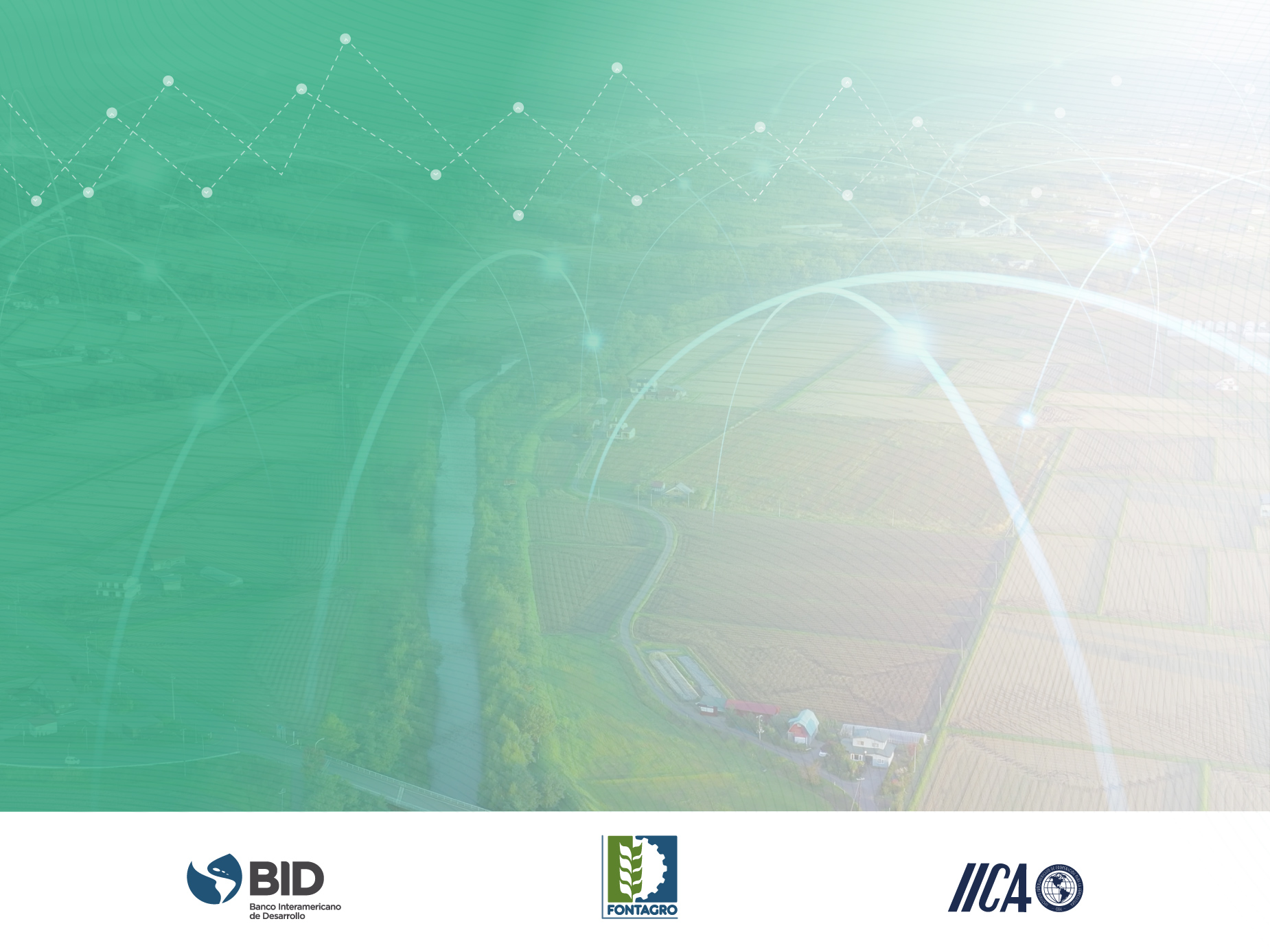 WEBINARS FONTAGRO - IICA
Digitalización de la Agricultura a Pequeña Escala
Webinar 3
18 de Agosto, 2021
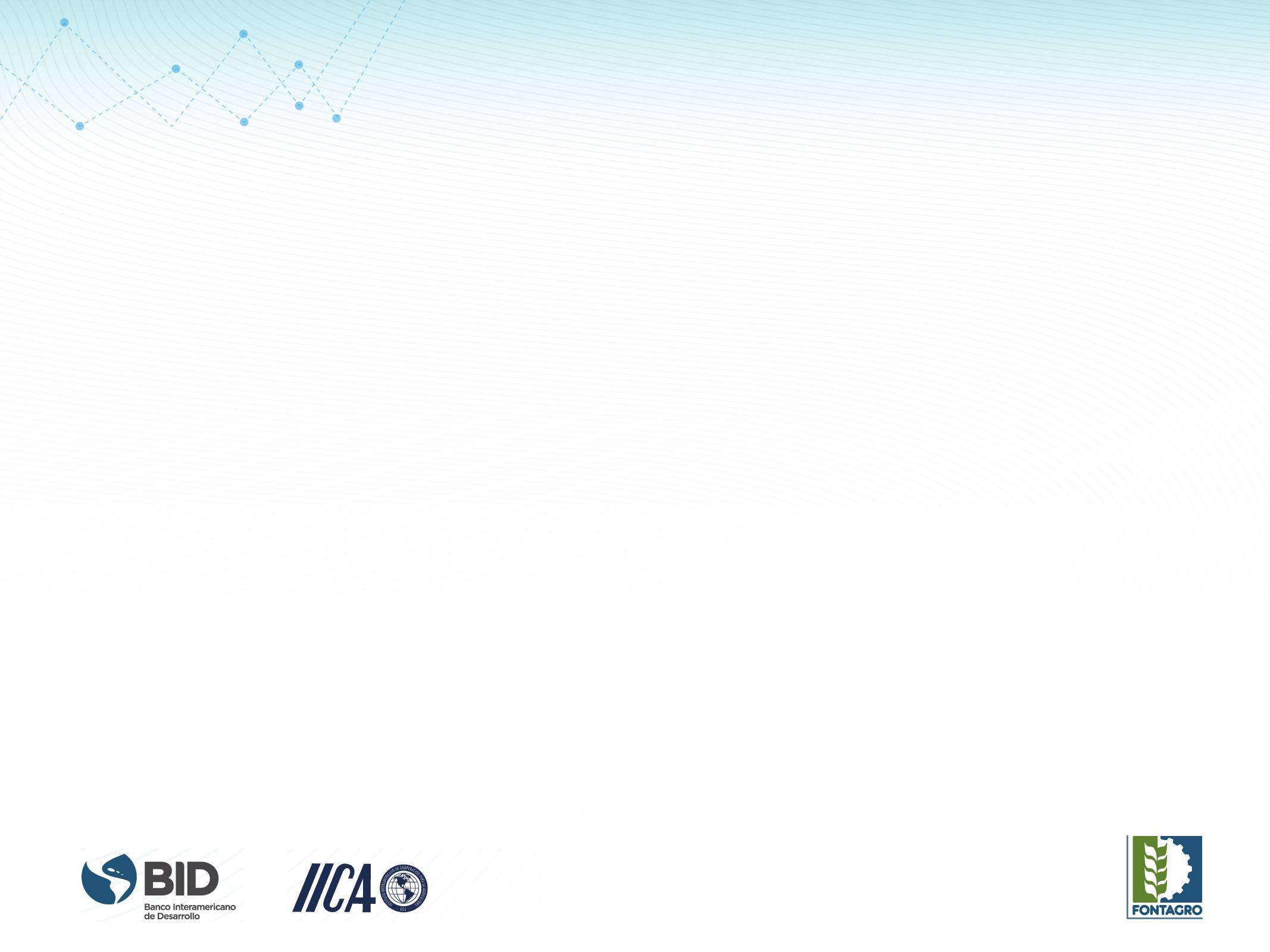 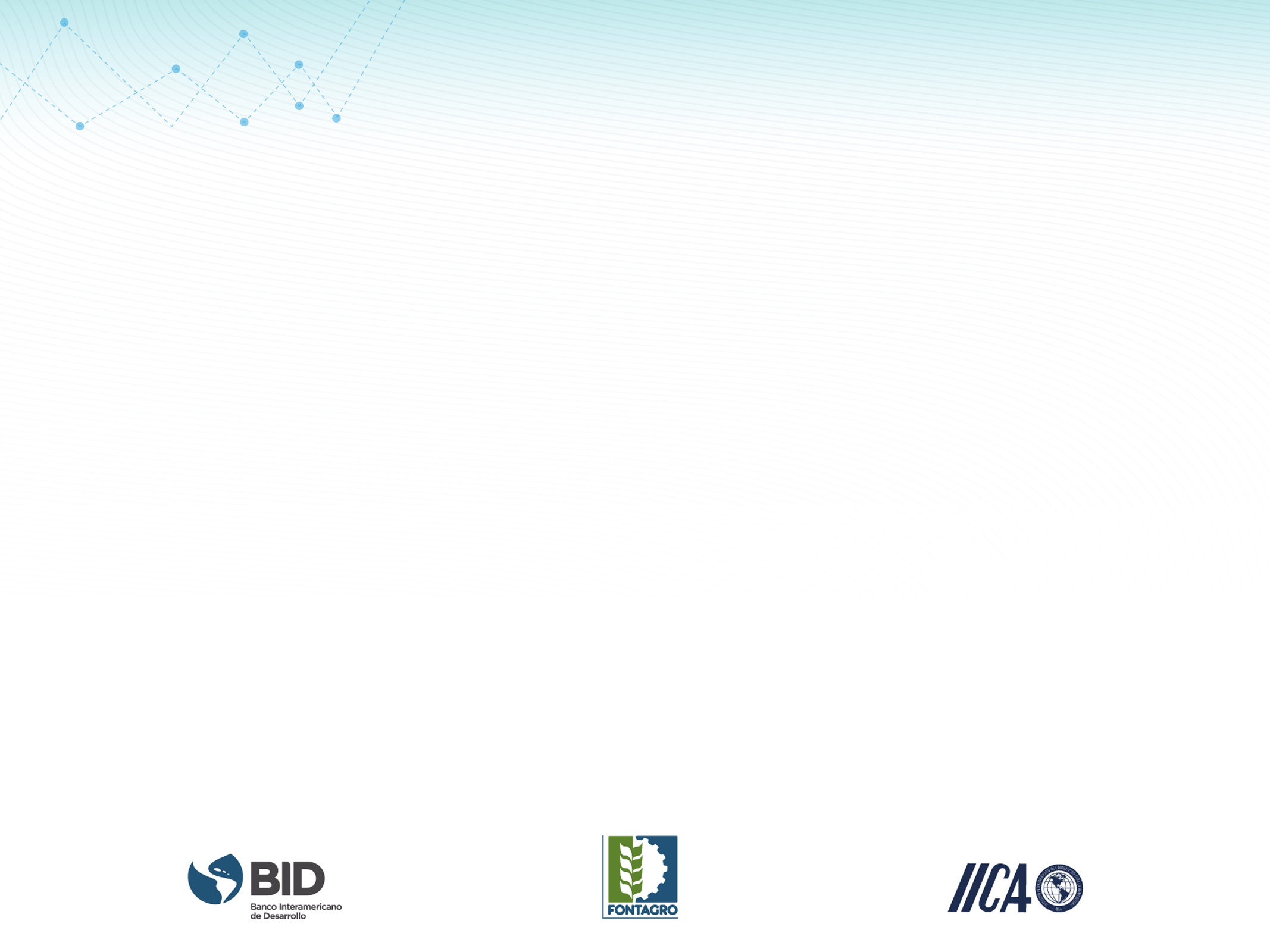 Titulo del Webinar
Antecedentes
Sistemas productivos a pequeña escala.
Bajos rendimientos, vulnerabilidad ante el cambio climático y bajas tasas de adopción de tecnologías. 
Beneficiarios de la agricultura 4.0
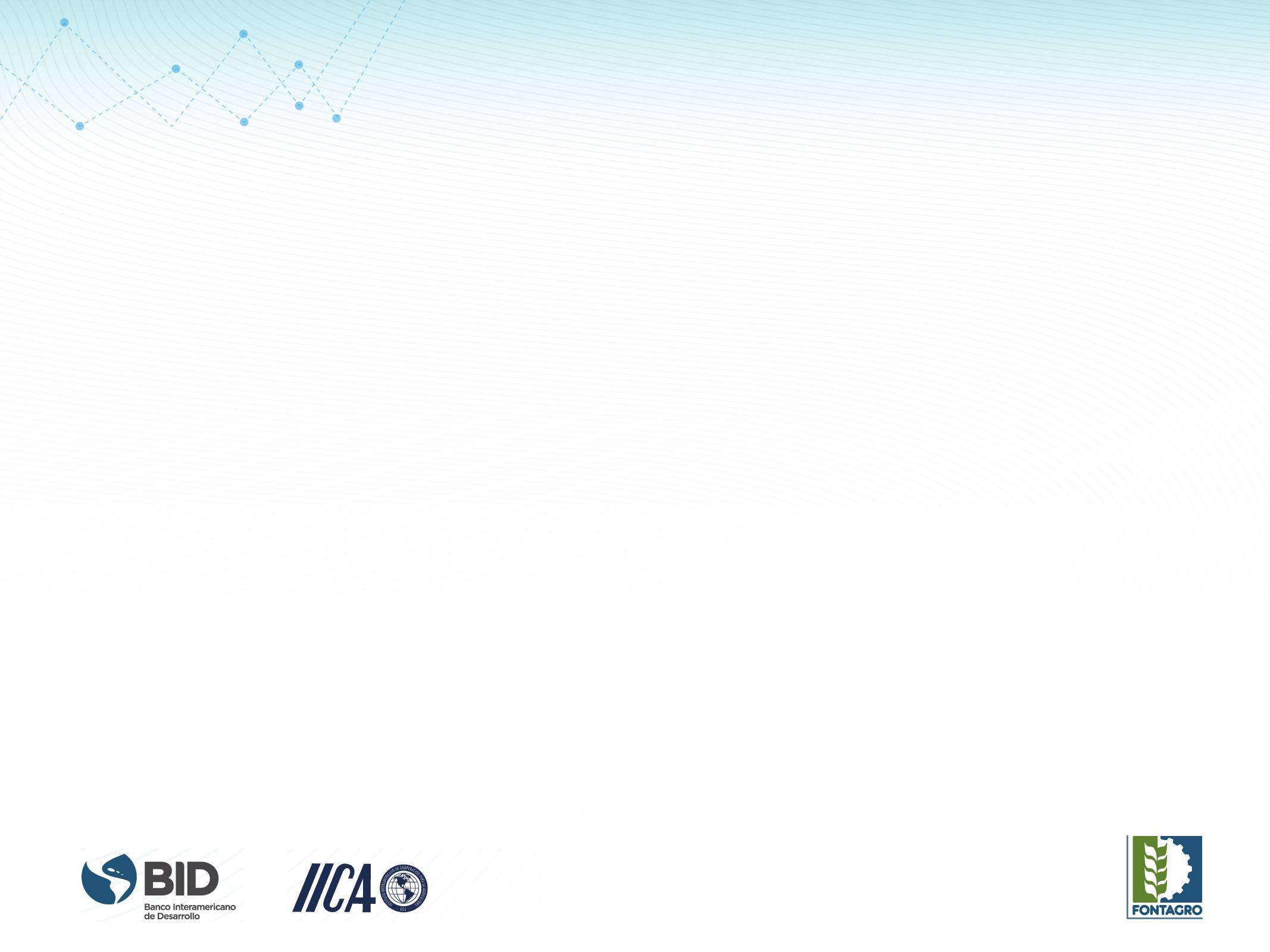 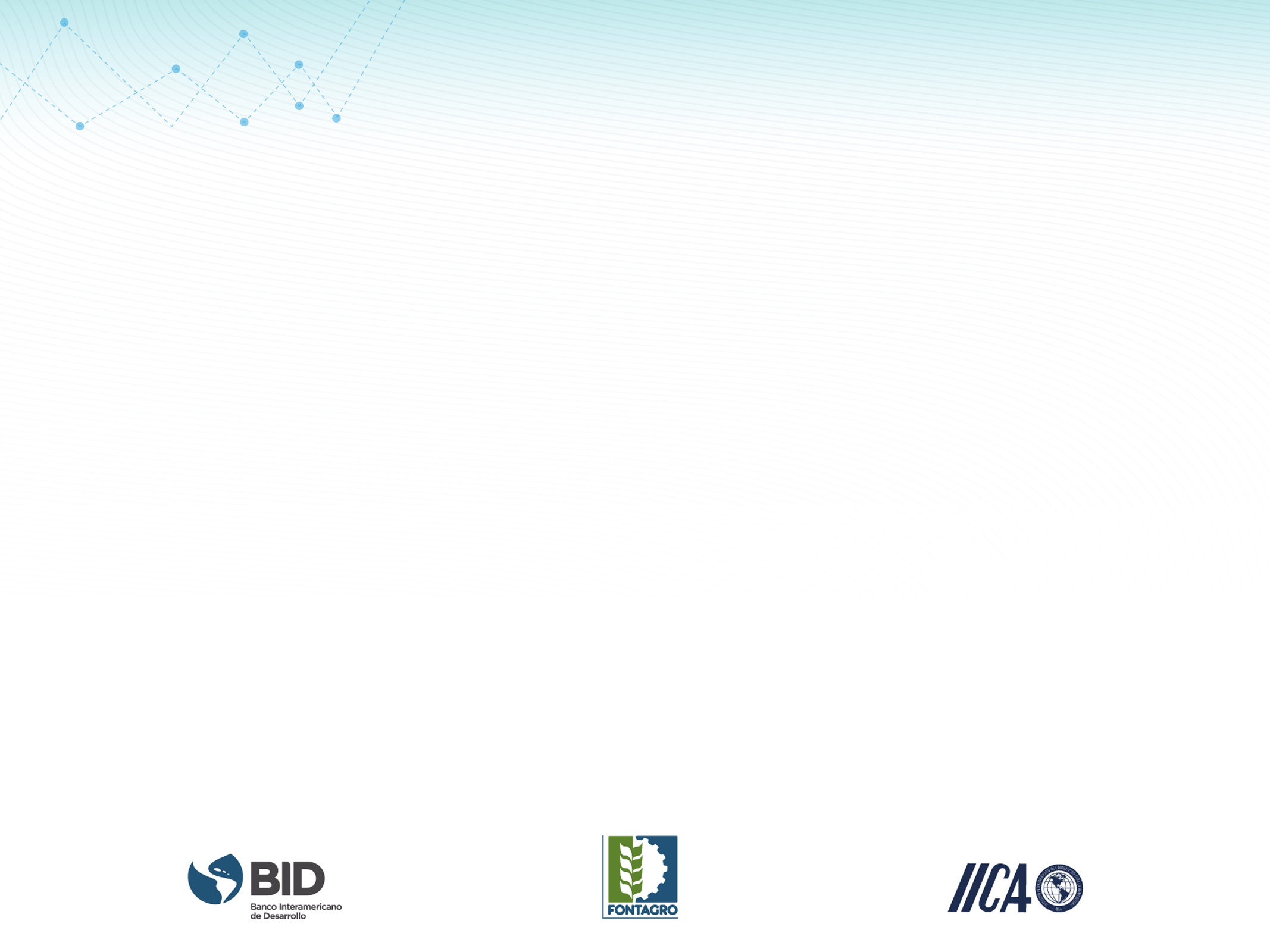 Titulo del Webinar
Ejercicio de Co-creación
[Speaker Notes: Comprender y ofrecer soluciones a las necesidades de la población beneficiaria de una solución tecnológica adaptada a agricultores de pequeña y mediana escala para monitorear humedad de suelo, satisfaciendo sus necesidades y expectativas, garantizando así la adopción de la tecnología.]
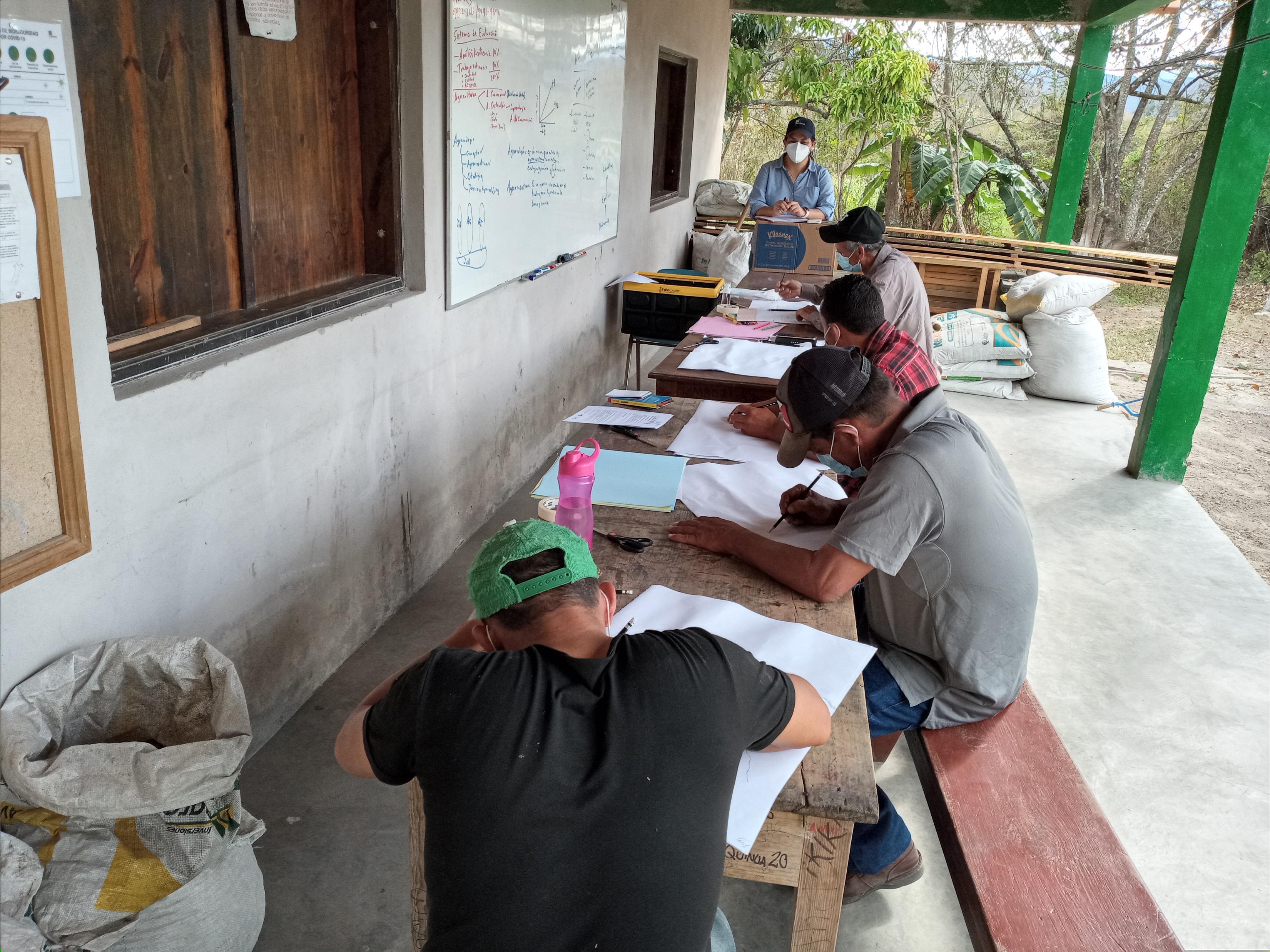 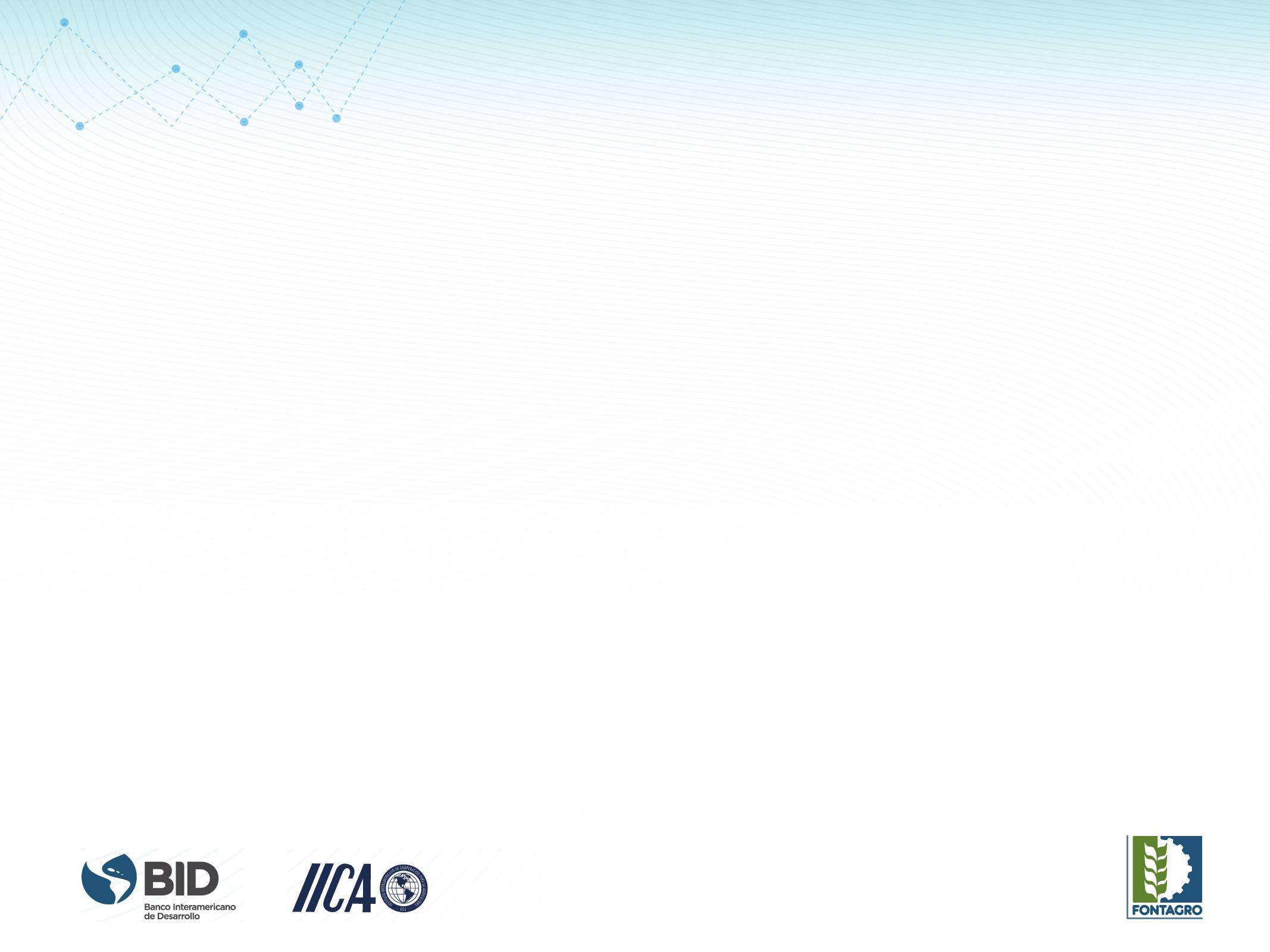 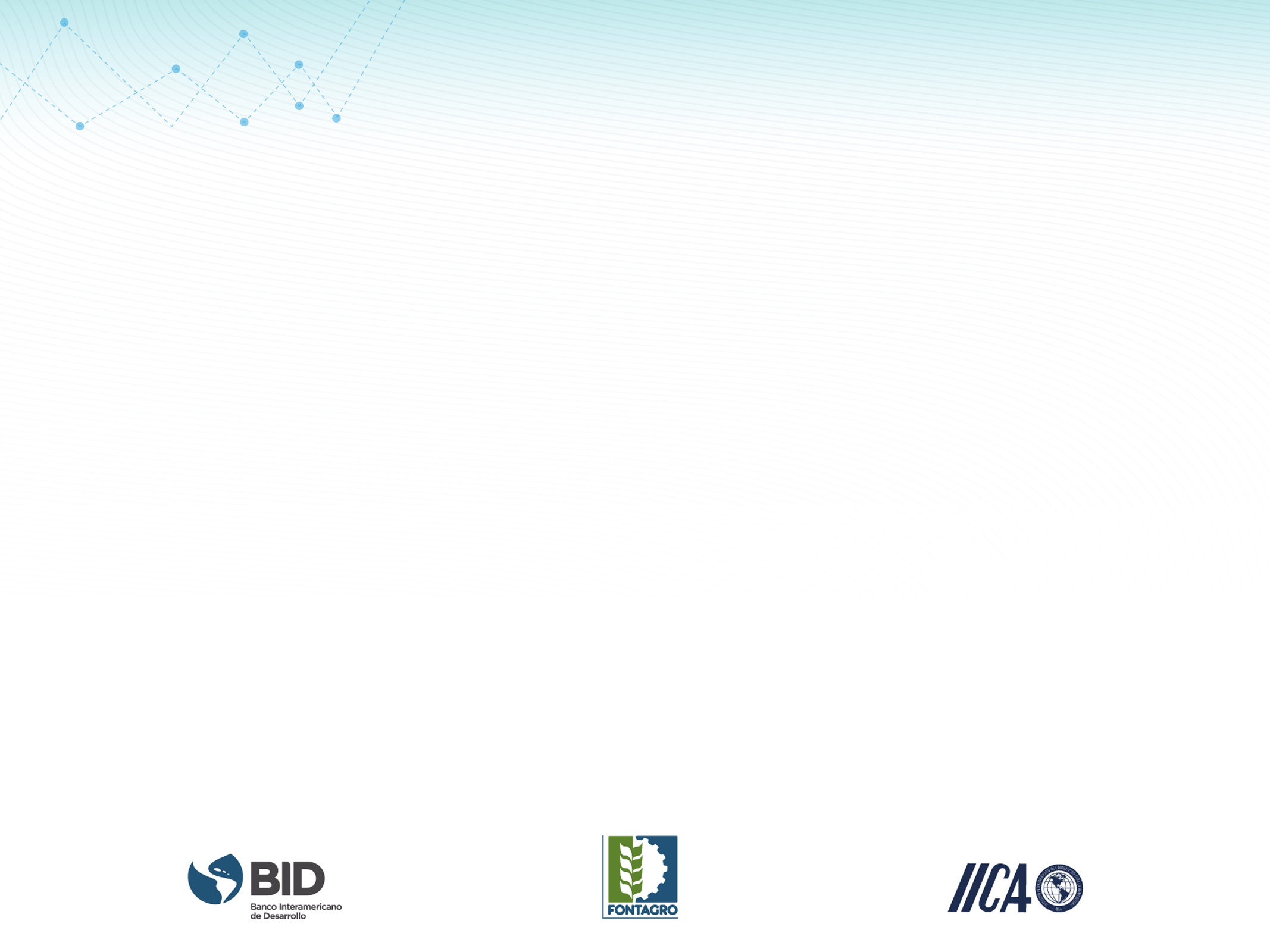 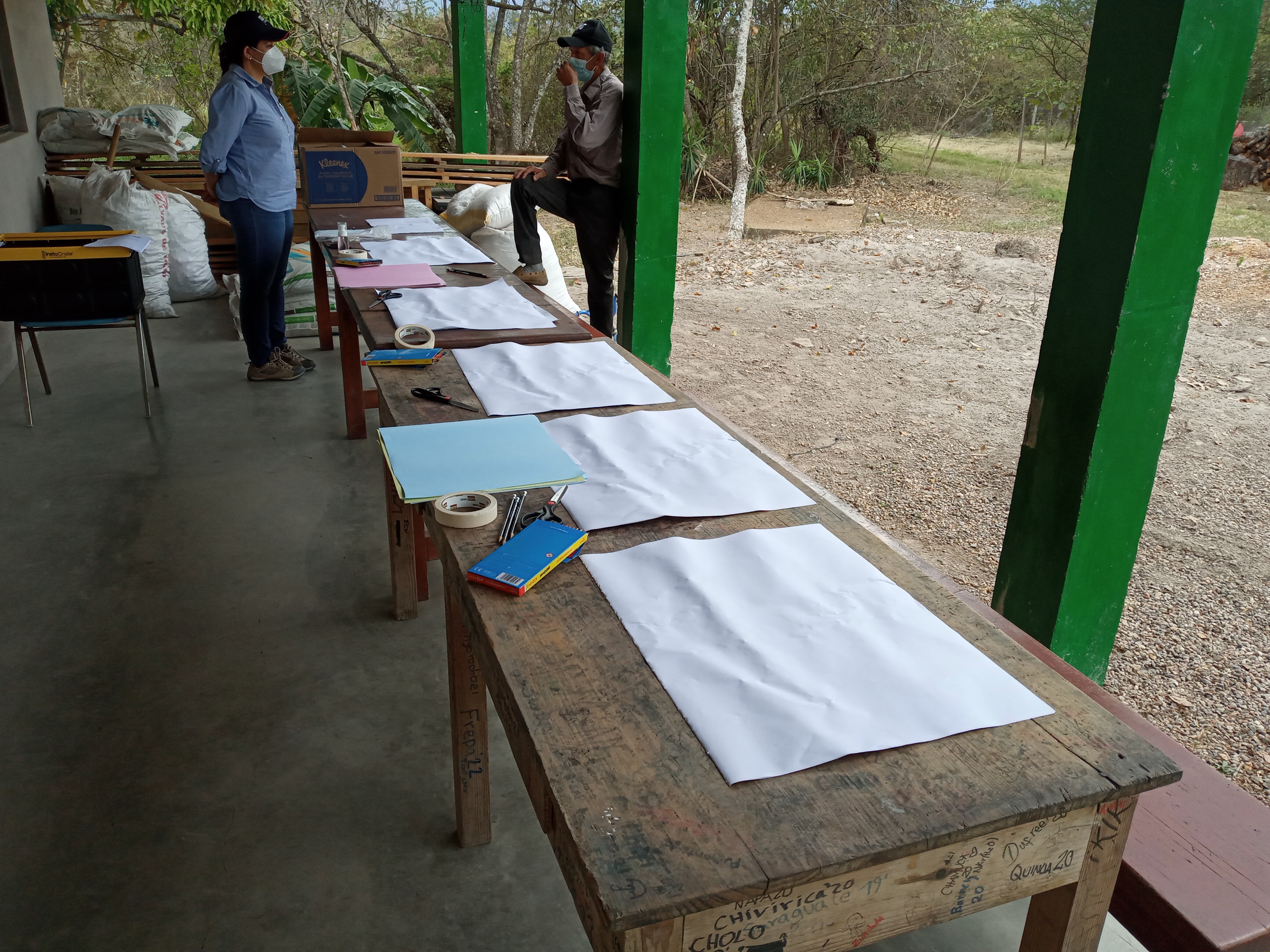 Titulo del Webinar
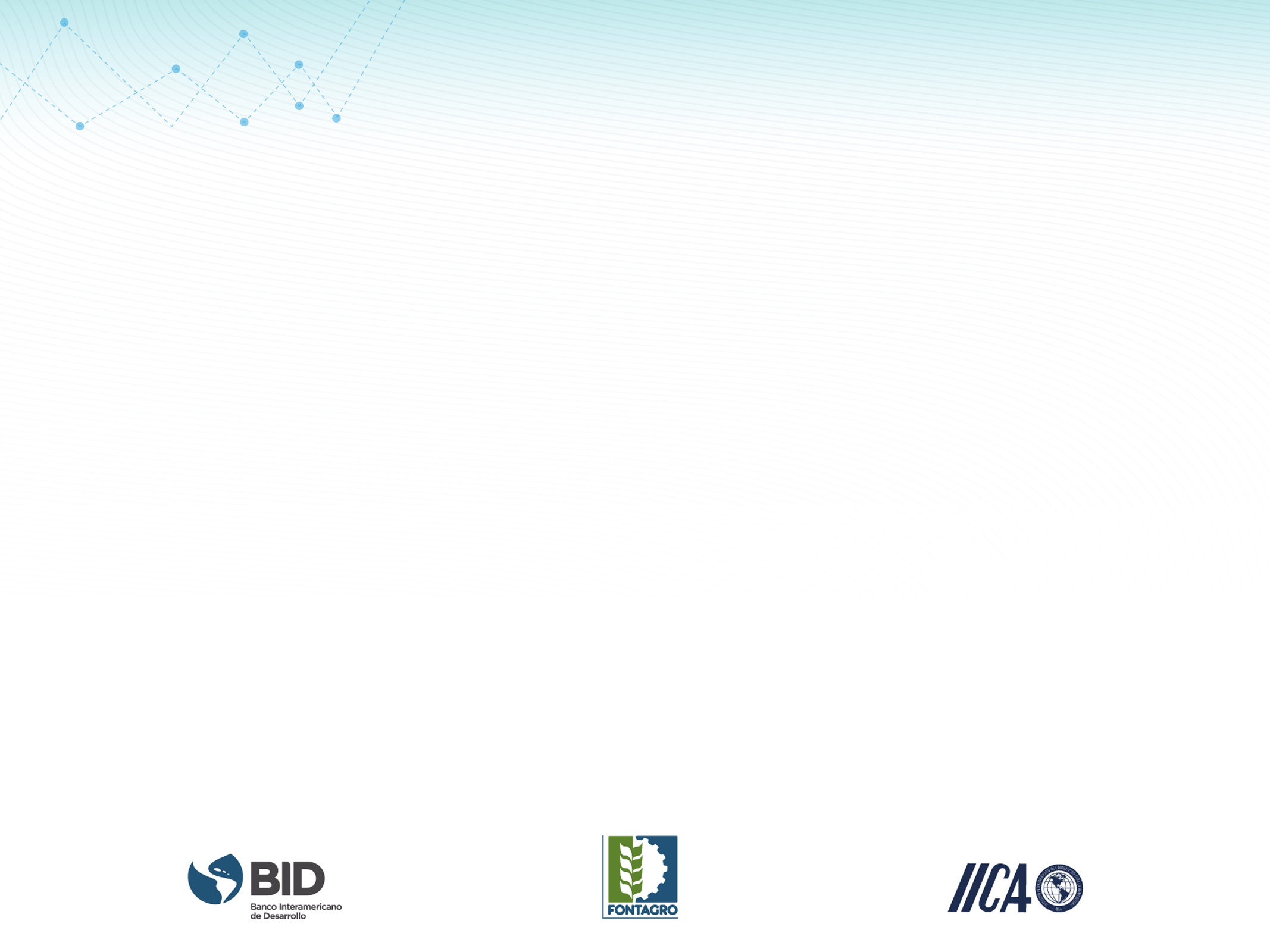 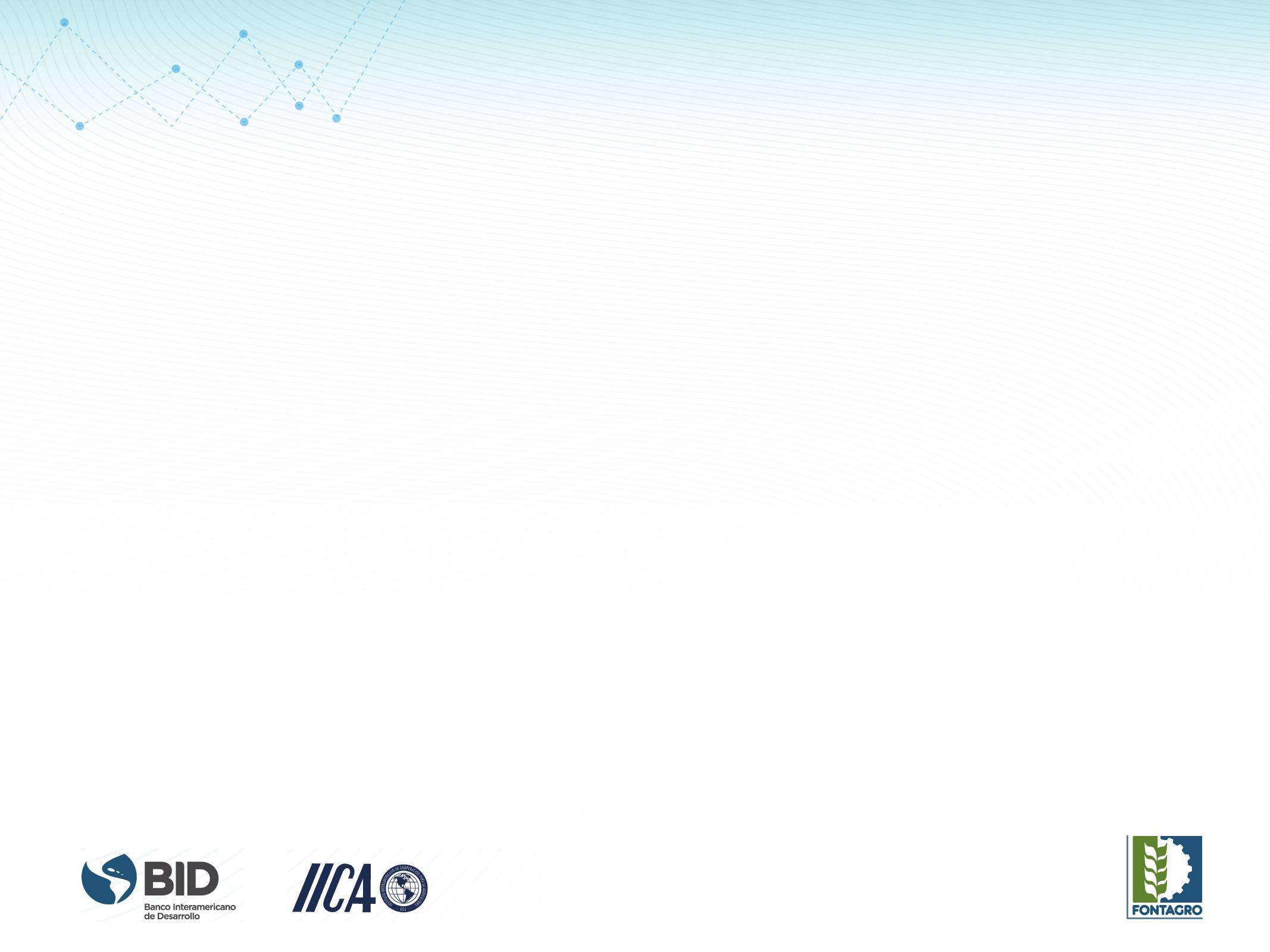 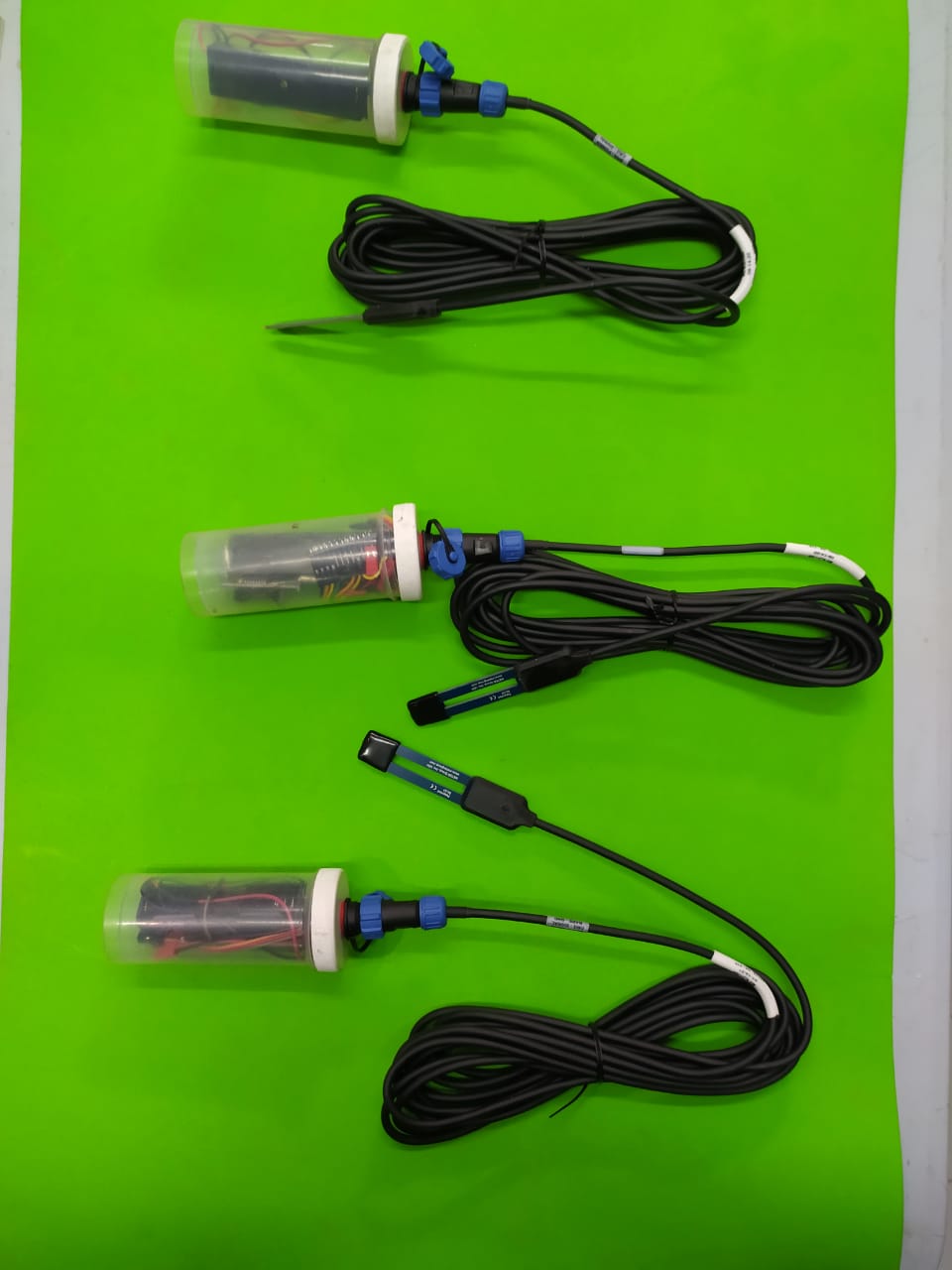 Titulo del Webinar
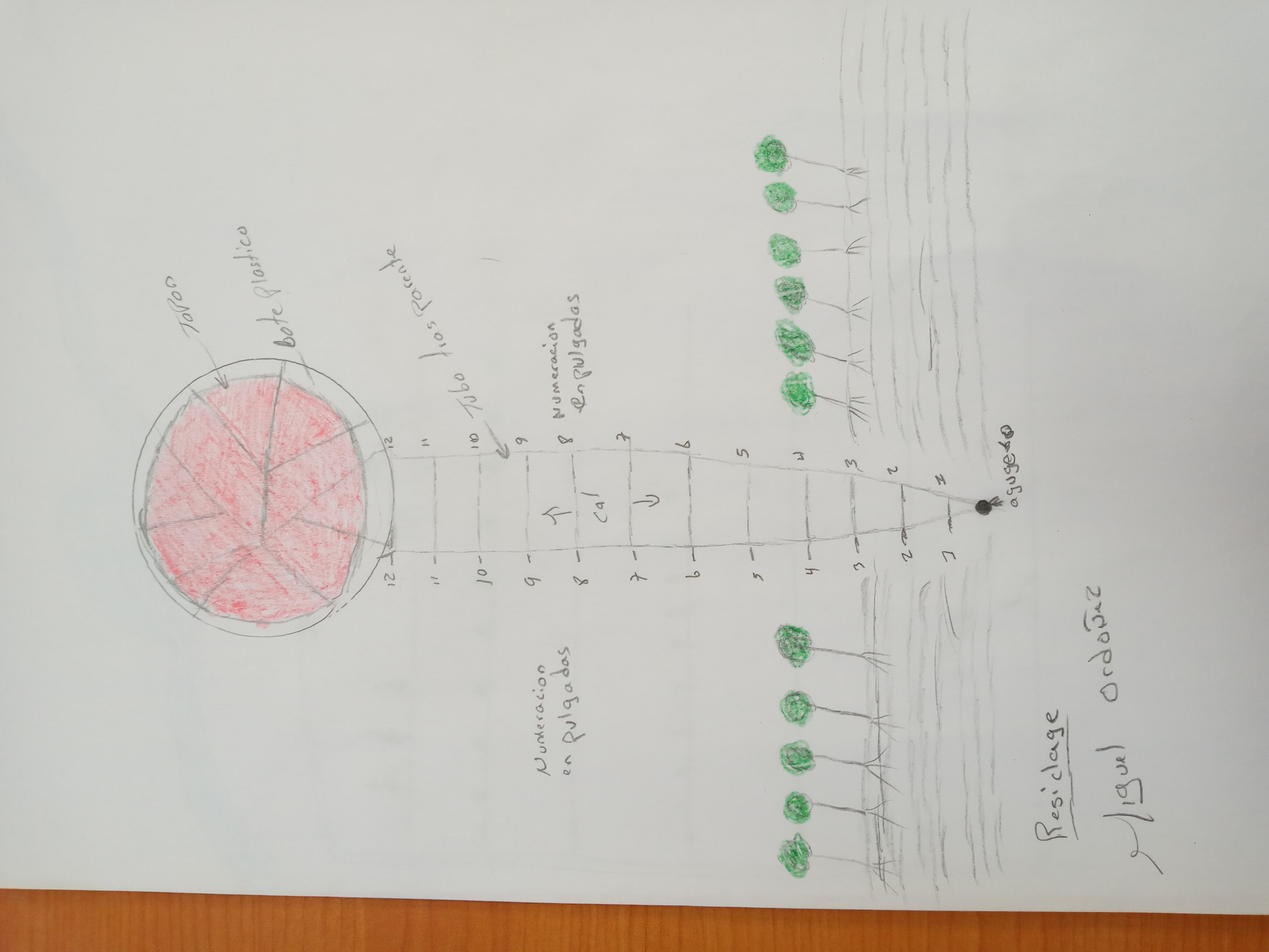 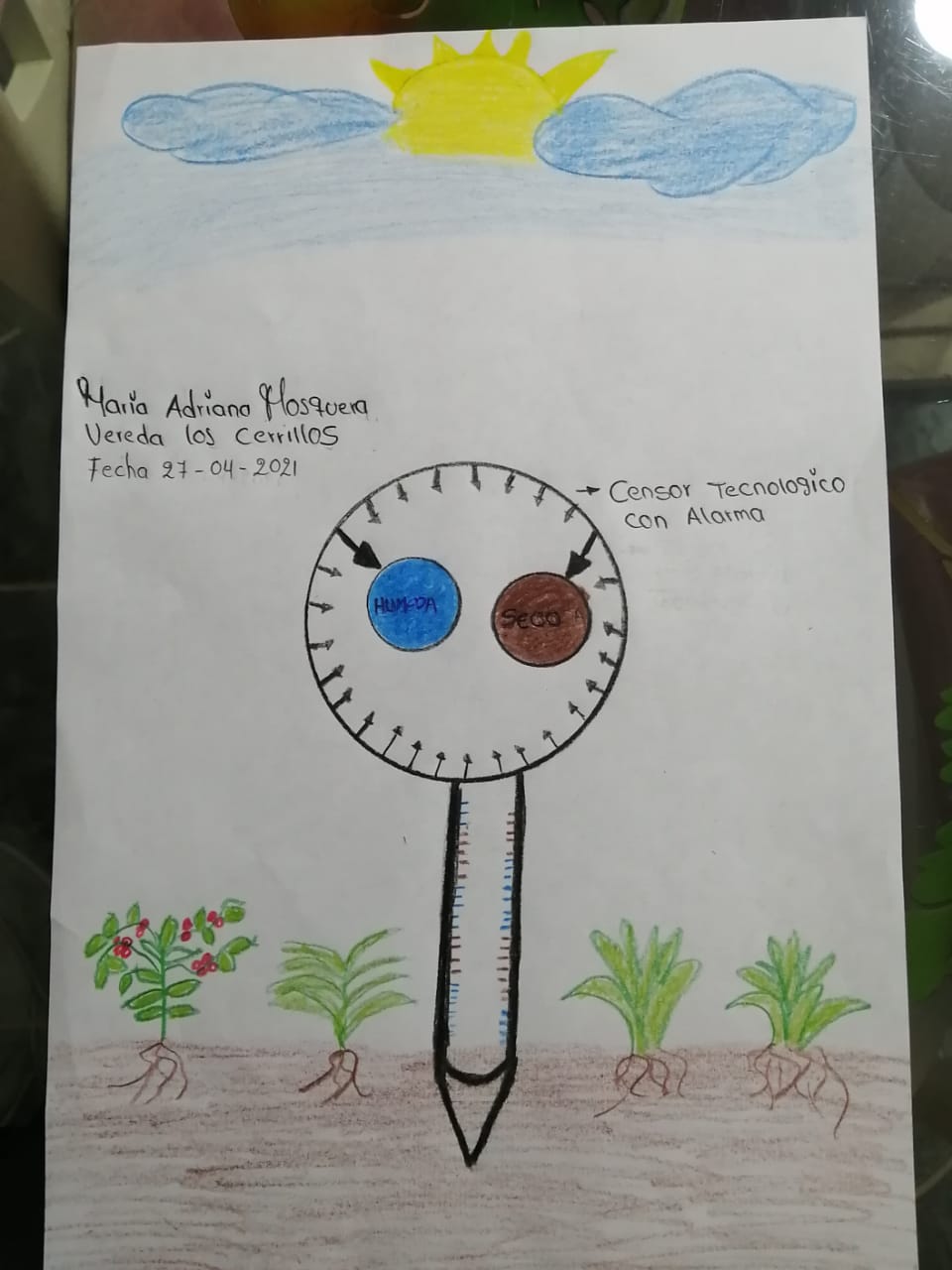 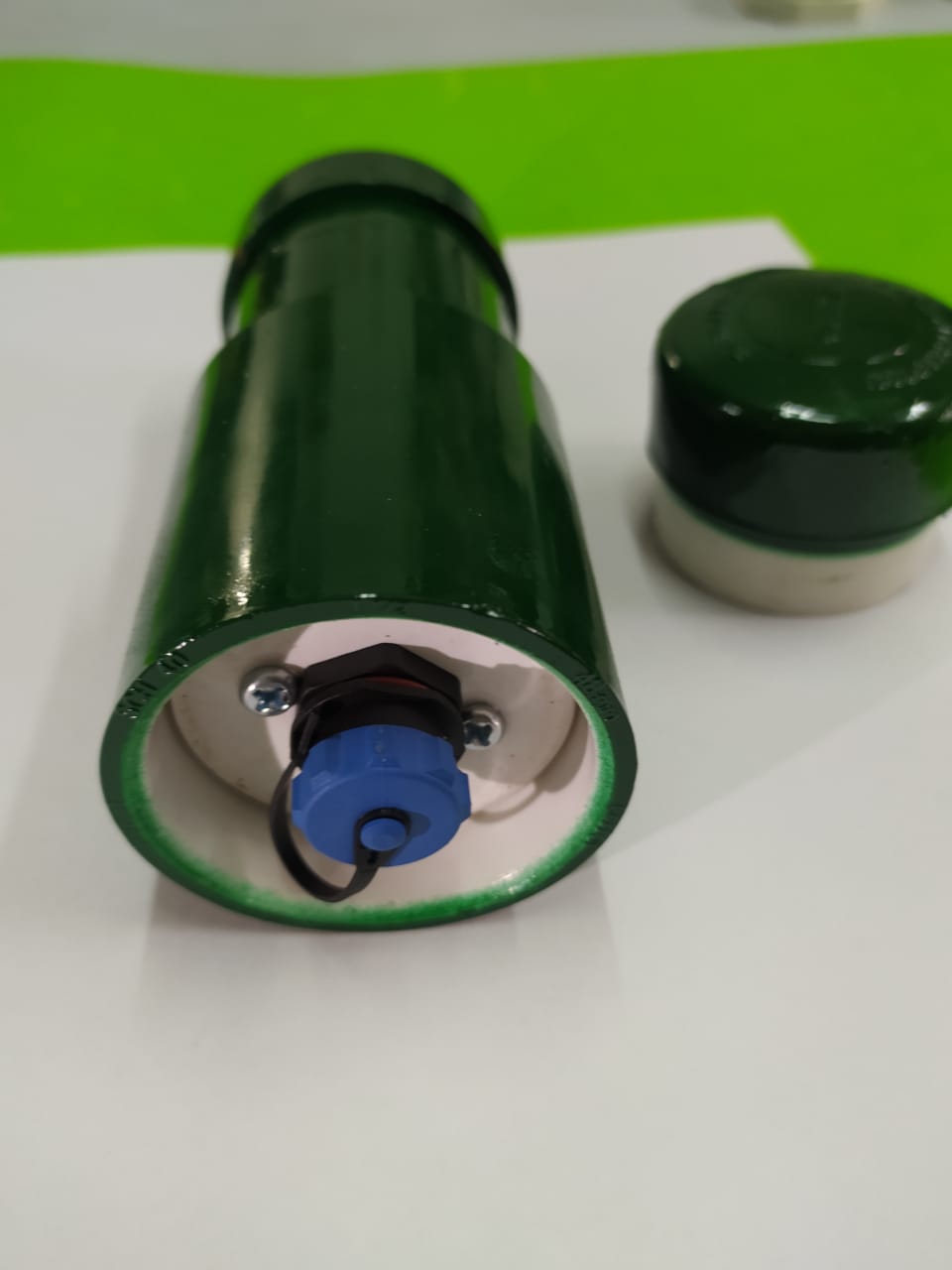